Projet d’appui aux Communes de l’Ouest en matière de gestion
 du foncier rural et des ressources naturelles
Composante 2
Pays : Burkina Faso
Secteur : Développement rural
Évaluateur : Bala Wenceslas Sanou 
Date de l’évaluation : Octobre 2020
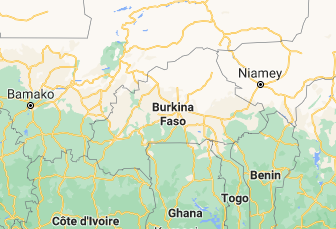 Numéro de projet : CB 1173
Montant  Composante 2 : 3,5 M.€ 
Taux de décaissement : 100%
Signature de la convention
de financement : mai 2012
Date d’achèvement : décembre 2020
Durée : 5 ans
Contexte
La promotion du développement local en milieu rural dans un contexte de décentralisation a nécessité d’opérationnaliser un nouveau régime foncier rural (loi 034-2009/AN)  et de l’articuler avec les dynamiques de développement économi-que communal durable (appui aux filières agro-sylvo-pastorales avec des infrastructures publiques et des unités privées de gestion et de transformation des produits locaux). Cela implique de renforcer les capacités des acteurs à la base en terme de planification, de financement, de mise en œuvre d’investissements à caractère économique ou productif, et de gestion des ressources naturelles (ex : fertilité des sols, gestion durable des espaces boisés). 

Intervenants et mode opératoire
Placé sous la maîtrise d’ouvrage locale des collectivités territoriales, le financement de projets communaux et de promoteurs privés collectifs a impliqué la création d’une commission de concertation pour le développement rural (CCDR). Cette instance locale a pour objectif de sélectionner les projets prioritaires à partir des plans communaux de développement et/ou des plans annuels d’investissement,  de les soumettre pour validation aux conseils municipaux, puis d’assurer leur mise en exploitation et leur suivi. Un dispositif d’animation intercommunale (DAI) et une unité de coordination du Projet (UGP) ont appuyé cette dynamique locale, tout en collaborant avec des institutions décisionnelles au niveau national (AFD, DGFOMR, FPDCT).
Ce mode opératoire a contribué à consolider les capacités des communes dans l’exercice de la maîtrise d’ouvrage en matière de financement des activités de promotion de l’économie locale et de sécurisation des espaces fonciers des investissements réalisés.
La composante 2 du PACOF/GRN a visé à améliorer les capacités des communes et des acteurs locaux en matière de planification, de financement et de mise en œuvre d'investissements à caractère économique/productif ou de gestion des ressources naturelles.

Réalisations attendues
Mise en place d’un guichet spécifique avec 2 lignes de financement : 
i) investissements communaux (FIC-C) 
ii) investissements privés (FIC-P) 
Appui à la révision des plans communaux de développement (PCD) pour tenir compte de schémas directeurs et appui à l’élaboration de plans annuels d’investissement (PAI)
Elaboration du code de financement et relecture des manuels de procédure du fonds permanent de développement des collectivités territoriales (FPDCT) avec une délégation de pouvoir aux agences régionales (AR/FPDCT) de la Boucle du Mouhoun et des Hauts--Bassins
Appui à l’élaboration des projets, à l’identification des besoins d’appui technique, à la réalisation des projets et accompagnement pour leur mise en exploitation 
Définition et mise en œuvre d’un dispositif de suivi et de contrôle des projets «promoteurs» au niveau communal
Conclusions
et enseignements
Une innovation majeure du projet PACOF/ GRN avec la création de la d’une commission de concerta-tion communale pour le dévelop-pement rural (CCDR) mérite d’être consolidée par une meilleure implication du conseil villageois de développement (CVD) pour permettre une gouvernance locale plus participative et articulant mieux les dynamiques commu-nales et communautaires.
Ainsi, tout en renforçant la qualité du dispositif d’animation, cela participerait à améliorer le suivi de la mise en exploitation des projets des promoteurs privés ainsi que leur capacité financière pour générer des revenus significatifs, permettant à termes de renforcer les recettes communales.
En plus du dispositif innovant à consolider et à opérationnaliser, la durabilité des acquis du projet en matière d'investissements à carac-tère économique/ productif ou de gestion des ressources naturelles  passe par le parachèvement du processus de sécurisation foncière des espaces de réalisa-tion des infrastructures notam-ment communales. Cela permet-trait leur enregistrement dans le patrimoine des communes, pour leur prise en charge durable au niveau du budget communal. Enfin le renforcement du dyna-misme des comités de gestion des infrastructures constitue un important défi à relever pour assurer un suivi de proximité.
Pertinence
Le PACOF/GRN a engagé une dynamique locale pertinente de financement de projets communaux et de promoteurs privés. Les plans communaux de développement ont constitué des documents de référence de politiques de développement local pour la sélection des projets répondants à des besoins réels et cohérents avec les orientations communales. De plus le PACOF a permis d’accompagner l’actualisation des outils associés, de renforcer les capacités des acteurs locaux et d’améliorer la qualité des approches pour un développement territorial plus cohérent et compétent.
 
Efficacité
Le PACOF a financé 646 projets, dont 641 étaient achevés au 30 juin 2020, soit 99,22% des projets financés. Toutefois une limite a été notée concernant le faible suivi de la mise en exploitation surtout des projets des promoteurs privés.

Efficience
La qualité des outils administratifs et financiers (manuels de procédures et code de financement) soutenus par un dispositif d’animation de proximité et une bonne collaboration entre l’AFD, le FPDCT et le PACOF/ GRN ont  permis d’améliorer l’efficience dans le financement des projets. Les exercices de financements ont été tenus chaque année, avec des efforts certains d’achèvement des projets et de mise en exploitation. 

Impact
Des indices de changement structurels sont perceptibles :
amélioration de recettes communales (grâce aux boutiques de rue)
diversification des activités économiques dans les villages offrant une possibilité d’accroitre l’assiette fiscale communale à termes
Innovation du paysage organisationnel et institutionnel à travers la création d’une commission de concertation communale pour le développement rural (CCDR) qui devra être consolidée grâce à une meilleure implication des conseils villageois de développement (CVD).

Viabilité/durabilité
Ancrage du financement des projets publiques et privés à un mécanisme publique de gestion financière qui devra être renforcé par un mécanisme effectif de suivi des projets promoteurs notamment
Mise en place et renforcement des capacités des comités de gestion des infrastructures, avec cependant des dynamismes variables
Sécurisation foncière des espaces de réalisation des différentes infrastructures; un processus important de durabilité qui reste à être parachevé

Valeur ajoutée de l’appui AFD
Le PACOF/GRN s’est inscrit dans la continuité des interventions de l’AFD au Burkina Faso depuis 1990 à travers le PDRI/HKM, le PADL et le PDL-O. Il a été mis en œuvre dans un contexte institutionnel et réglementaire prometteur pour un ancrage légal durable des acquis du projet. Ce contexte favorable est lié à une couverture de tout le territoire avec des communes à partir de 2006 sur la base du code général des collectivités territoriales (loi 055-2004). En plus, une originalité de ce financement de l’AFD tient au couplage des deux lignes de financements communaux et privés (FIC-C et FIC-P) portées par les collectivités locales. Ces lignes complémentaires sont innovantes et permettent de booster le développement économique dans les communes.
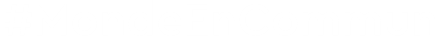